Проект решения Думы города Невинномысска 
«О бюджете города Невинномысска 
на 2021 год и на плановый 
период 2022 и 2023 годов»
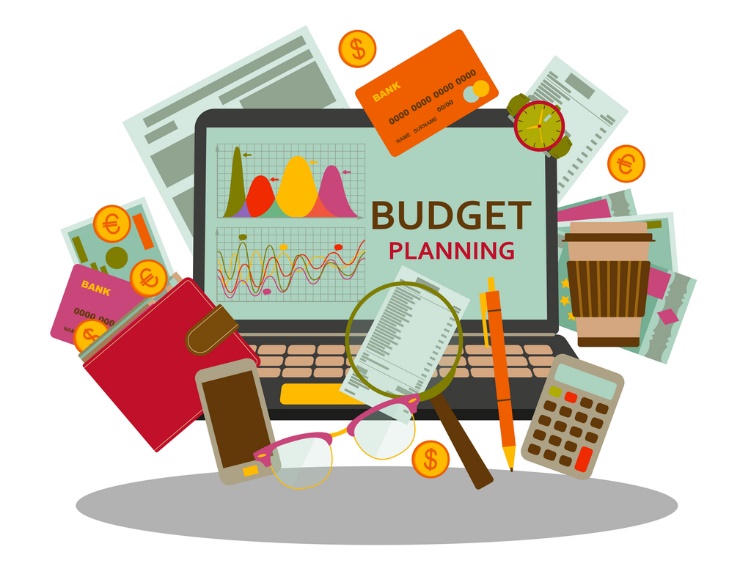 Бюджет
2021 года
Заместитель главы администрации города, руководитель финансового управления администрации города Невинномысска

Колбасова Ольга Викторовна
Доходы бюджета города Невинномысска 
в 2018-2023 годах
тыс. рублей
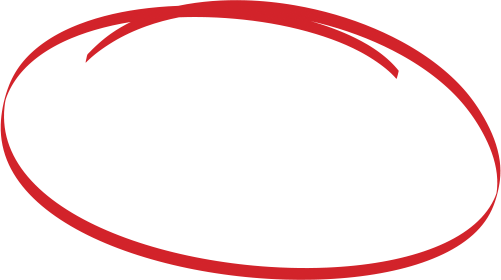 +33,8
+39,2
+8,6
+19,0
2021 год (проект)
2020 год (оценка)
2022 год (проект)
2023 год (проект)
2018 год
(отчет)
2019 год
(отчет)
Собственные доходы
Всего доходов
Безвозмездные поступления
2
Структура налоговых и неналоговых доходов 
на 2019-2023 годы
млн. рублей
3
Расходы бюджета города Невинномысска
в 2018-2023 годах
тыс. рублей
+1145,7
+38,9
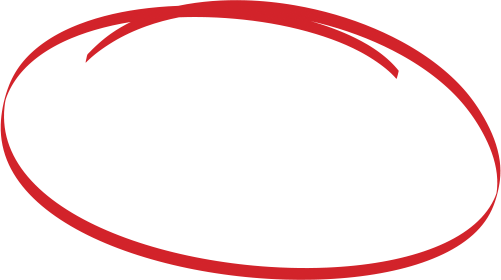 -1015,2
2022 год (проект)
2023 год (проект)
2019 год
(отчет)
2020 год (оценка)
2021 год (проект)
2018 год
(отчет)
Всего расходов
Расходы за счет средств бюджета города
4
Повышение оплаты труда работников муниципальных учреждений
Целевые категории
млн. рублей
6,8
МРОТ, рублей
01.01.2020
12130
01.01.2021
12392
3,8
Муниципальные учреждения
5
Функциональная  структура  расходов  бюджета 
на 2021 год
млн. рублей
Общегосударственные вопросы



Национальная безопасность 
и правоохранительная деятельность



Национальная экономика



Жилищно-коммунальное хозяйство



Образование



Культура, кинематография



Социальная политика



Физическая культура и спорт



Обслуживание муниципального 
долга
199,3
212,8
-6,3%
19,6
18,9
+3,7%
717,6
784,9
+9,4%
185,5
292,1
-36,5%
2020
(оценка)
2021
(проект)
3589,1
1447,9
1282,0
3550,2
+12,9%
60,1
60,6
-0,8%
892,1
816,5
-8,5%
54,1
60,2
-10,1%
13,9
21,2
+52,5%
6
Национальные проекты в 2021 году
тыс. рублей
16614,08
Национальные проекты
2021 год 
(проект)
Средства 
бюджета города
334474,19
711947,11
367893,34
9579,58
7
Губернаторская программа поддержки  местных  инициатив
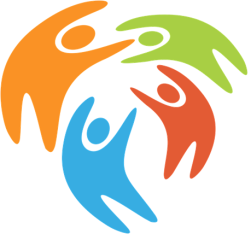 Участие в конкурсном отборе 2021 года
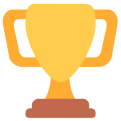 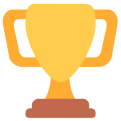 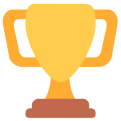 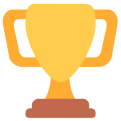 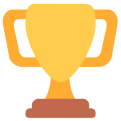 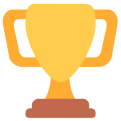 2021 год
2019 год
2020 год
Средства бюджета города, млн. рублей
Средства физ. и юр. лиц, млн. рублей
Субсидия из краевого бюджета, млн. рублей
8
Программная структура расходов бюджета города на 2021 год
10 муниципальных программ
Поддержка 
субъектов 
малого и среднего 
предпринимательства
3348,7
млн. рублей
Развитие 
физической 
культуры
 и спорта
58,0
млн. руб.
Образование
1430,7 
млн. руб.
Социальная 
поддержка 
граждан
789,6 
млн. руб.
Развитие 
жилищно-коммунального 
хозяйства
596,2 
млн. руб.
Развитие 
муниципальной 
службы
Безопасные и 
качественные 
автомобильные 
дороги 
304,0 
млн. руб.
Культура
92,1 
млн. руб.
Межнациональные 
отношения и 
поддержка 
казачества
Формирование
 современной 
городской среды
9
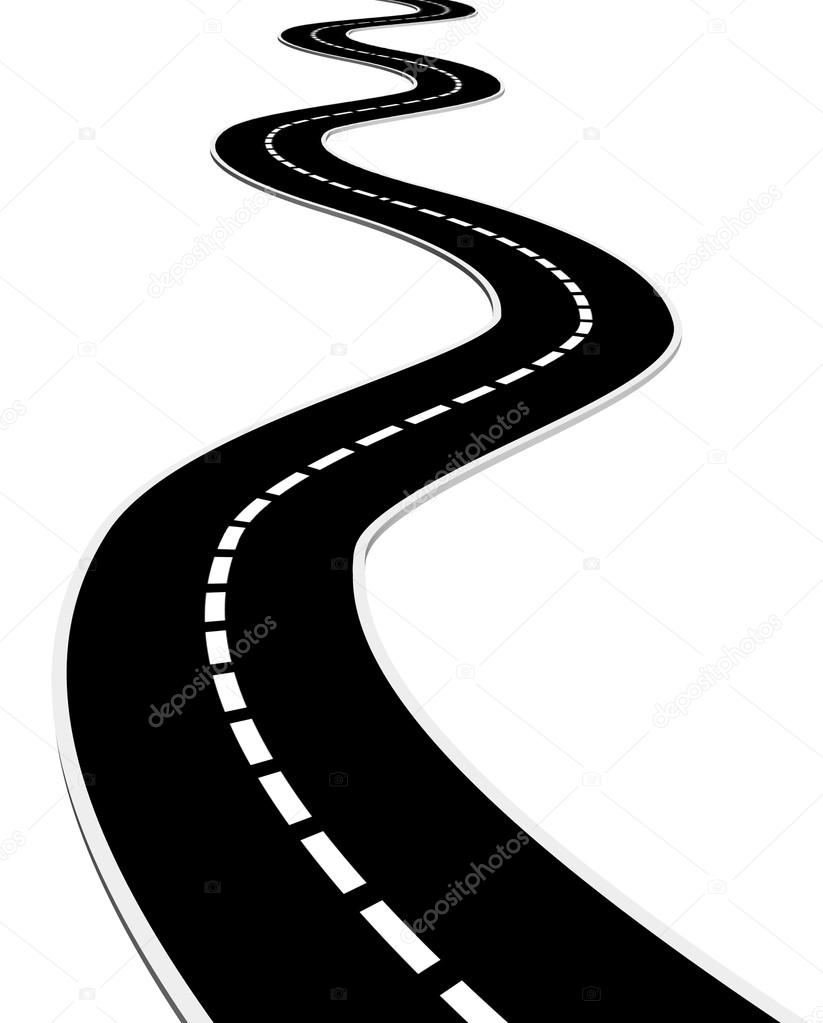 Дорожная деятельность 
в 2021 году
млн. рублей
Ремонт автомобильной дороги по улицам Железнодорожная, Кооперативная
62,1
Содержание дорог
30,2
Ремонт автомобильных дорог общего пользования местного значения в границах города
6,9
Реализация мероприятий национального проекта «Безопасные и качественные автомобильные дороги»
302,8
Реконструкция объекта «Путепровод по улице Гагарина через железную дорогу в городе Невинномысске»
372,2
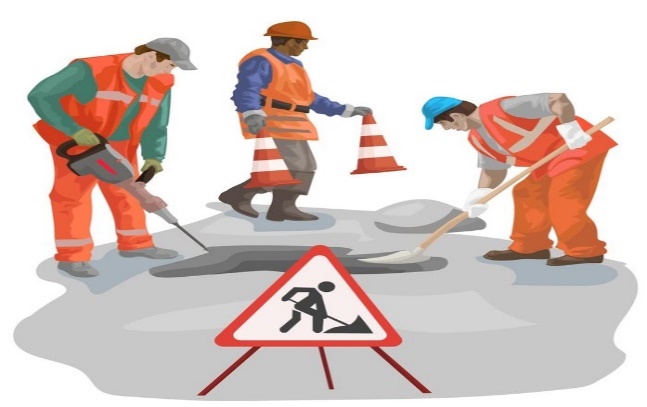 10
Долговая нагрузка бюджета города Невинномысска в 2018-2023 годах
млн. рублей
100
340,0
310,0
311,3
309,4
310,6
293,0
11
Общий объем софинансирования 
расходов в 2021 году
Строительство детского сада – яслей на 225 мест по. ул. Калинина, 194/1 в 101 микрорайоне в г. Невинномысске
Проекты развития территорий, основанных на местных 
инициативах в образовательных учреждениях
Организация бесплатного горячего питания обучающихся 1–4 классов
Комплектование книжных 
фондов библиотек
Предоставление молодым 
семьям социальных выплат на приобретение (строительство)
 жилья
Проведение работ по замене оконных блоков в 
муниципальных образовательных 
организациях
Проведение капитального 
ремонта и ремонта автомобильных дорог общего 
пользования местного значения
Господдержка малого и среднего 
предпринимательства, осуществляющих деятельность в 
монопрофильных муниципальных образованиях
Формирование
современной городской среды (благоустройство сквера по ул. Маяковского)
Проведение реконструкции
Путепровода через железную дорогу по ул. Гагарина
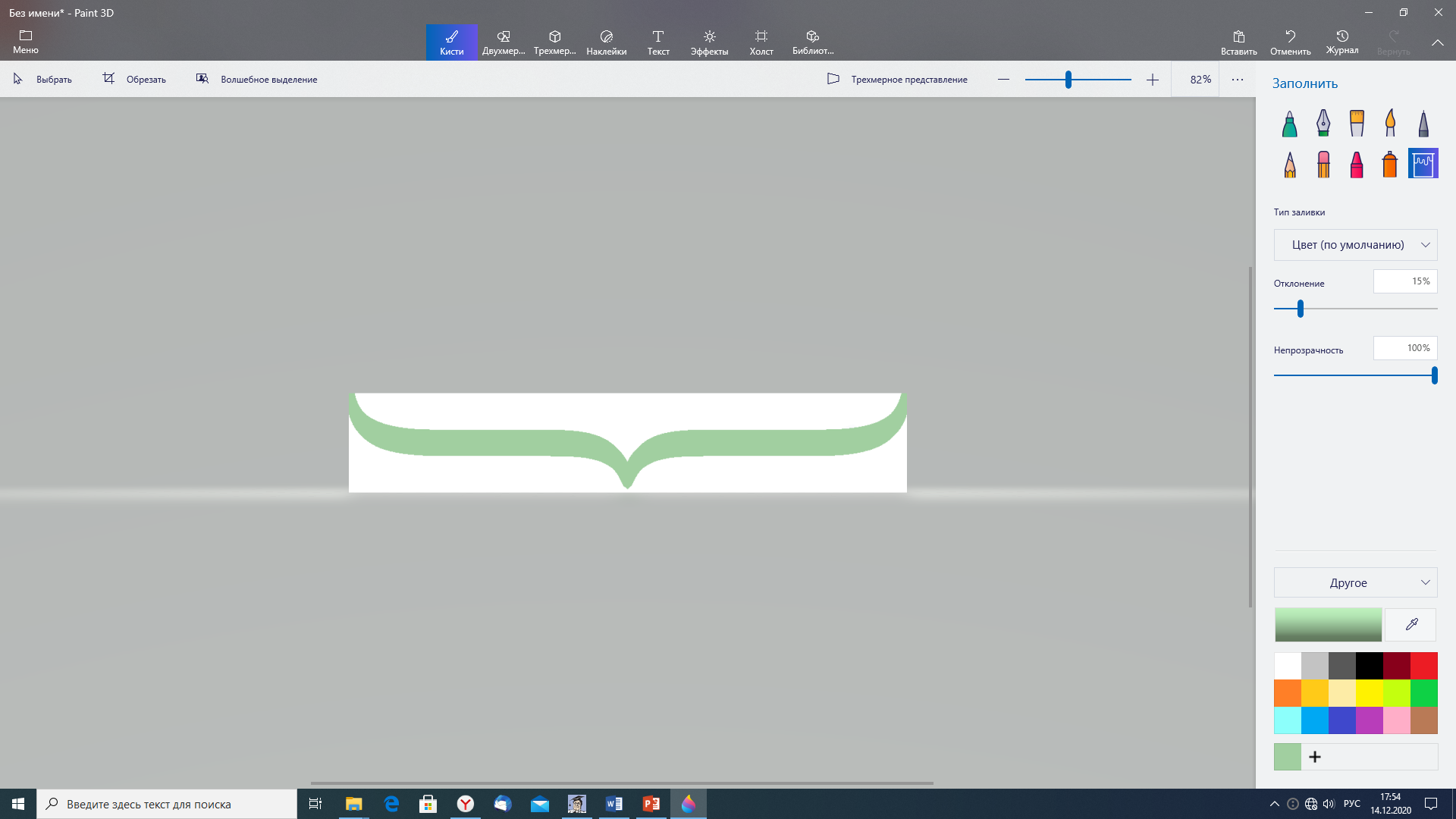 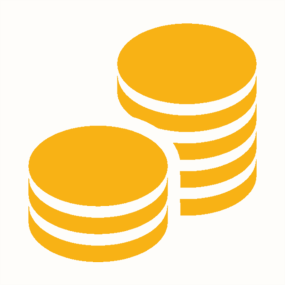 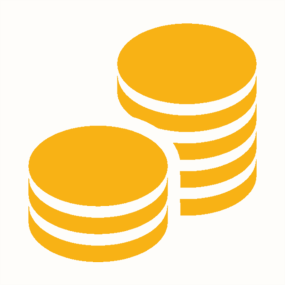 32,8 
млн. рублей
12
Основные  характеристики бюджета
города Невинномысска  на  2018 - 2023 годы
млн. рублей
13